PPT PRESENTATION PAPOZIPと一緒にpptを作る楽しさを感じてください
経営 20123457 炫錫
PPT PRESENTATION PAPOZIPと一緒にpptを作る楽しさを感じてください
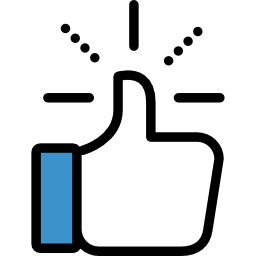 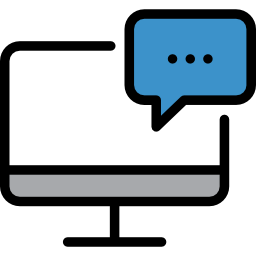 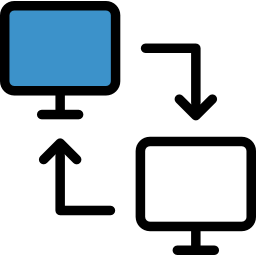 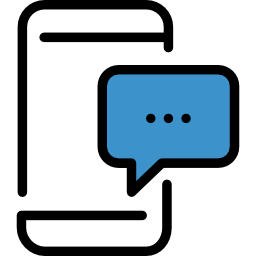 CONTENTS
CONTENTS
CONTENTS
CONTENTS
詳しい内容を書いてみよう
PAPOZIPと一緒にpptを作る楽しさを感じてください
詳しい内容を書いてみよう
Enjoy your stylish business and campus life with BIZCAM
詳しい内容を書いてみよう
Enjoy your stylish business and campus life with BIZCAM
詳しい内容を書いてみよう
Enjoy your stylish business and campus life with BIZCAM
PPT PRESENTATION PAPOZIPと一緒にpptを作る楽しさを感じてください
CONTENTS
CONTENTS
CONTENTS
CONTENTS
CONTENTS
CONTENTS
CONTENTS
CONTENTS
CONTENTS
CONTENTS
CONTENTS
CONTENTS
CONTENTS
CONTENTS
CONTENTS
CONTENTS
CONTENTS
CONTENTS
CONTENTS
CONTENTS
65%
CONTENTS A
65%
CONTENTS A
65%
CONTENTS A
65%
CONTENTS A
CONTENTS
CONTENTS
CONTENTS
CONTENTS
PPT PRESENTATION PAPOZIPと一緒にpptを作る楽しさを感じてください
38%
75%
CONTENTS A
詳しい内容を書いてみよう
PAPOZIPと一緒にpptを作る楽しさを感じてください
CONTENTS A
詳しい内容を書いてみよう
PAPOZIPと一緒にpptを作る楽しさを感じてください
PPT PRESENTATION PAPOZIPと一緒にpptを作る楽しさを感じてください
10/8 ~ 10일
詳しい内容を書いてみよう
PAPOZIPと一緒にpptを作る楽しさを感じてください
10/16 ~ 17일
詳しい内容を書いてみよう
PAPOZIPと一緒にpptを作る楽しさを感じてください
8              9              10
16             17
10/24 ~ 26일
詳しい内容を書いてみよう
PAPOZIPと一緒にpptを作る楽しさを感じてください
10/29 ~ 30일
詳しい内容を書いてみよう
PAPOZIPと一緒にpptを作る楽しさを感じてください
24            25           26
29             30
PPT PRESENTATION PAPOZIPと一緒にpptを作る楽しさを感じてください
CONTENTS A
詳しい内容を書いてみよう
PAPOZIPと一緒にpptを作る楽しさを感じてください
최고
75%
CONTENTS A

詳しい内容を書いてみよう
PAPOZIPと一緒にpptを作る楽しさを感じてください
デザイン 色情報
R 232
G 240
B 251
R 47
G 119
B 230
R 255
G 102
B 0
※표준 색상
2013年バージョン以上のユーザーは、スポイト機能を利用すると便利です。
2010以下のバージョンのユーザーRGBカラー値を入力